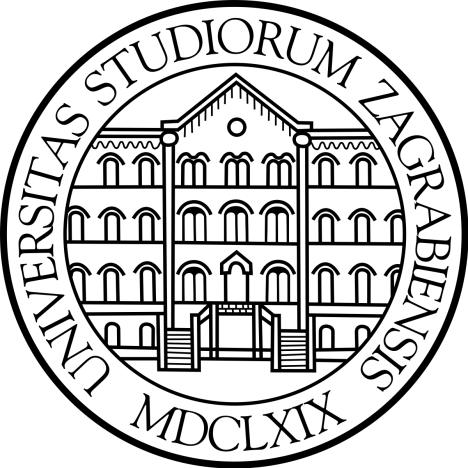 SVEUČILIŠTE U ZAGREBU
PRIRODOSLOVNO MATEMATIČKI FAKULTET 
odsjek za fiziku
Vorteks zrake i prostorna modulacija svjetlosti
Bruno Babić
Mentor: dr. sc. Hrvoje Skenderović


Zagreb, 2022. godine
Paraksijalna Helmholtzova jednadžba
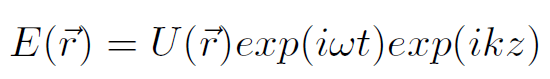 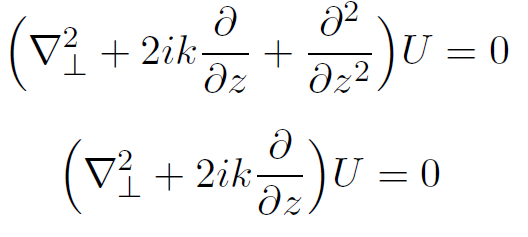 Paraksijalna Helmholtzova jednadžba
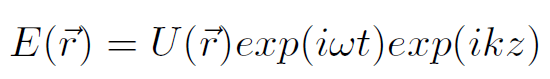 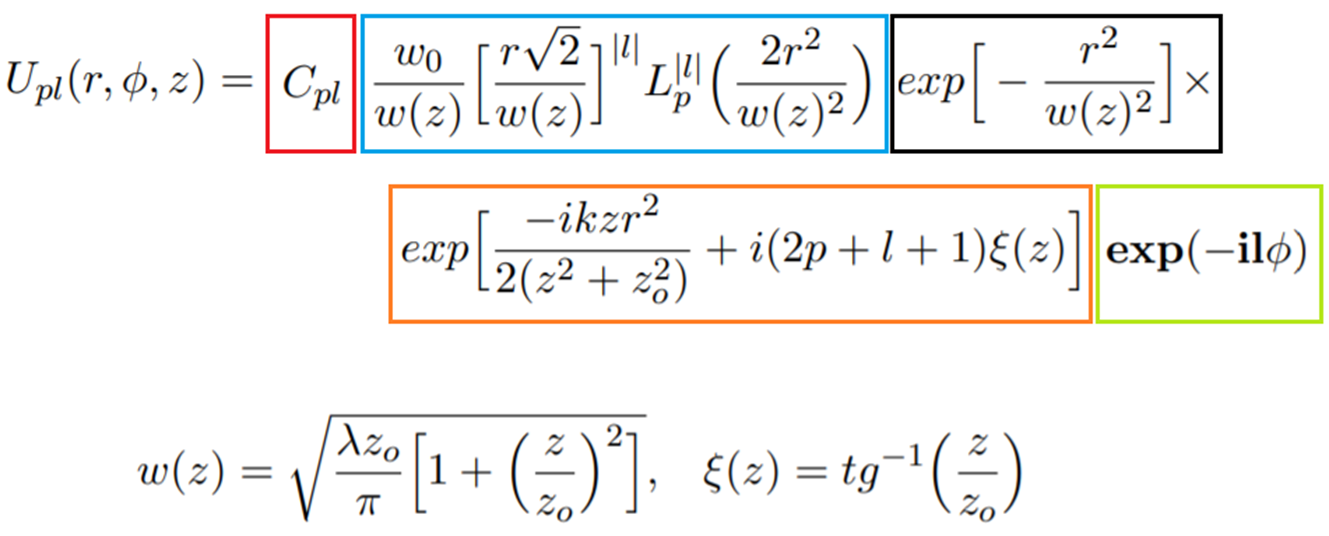 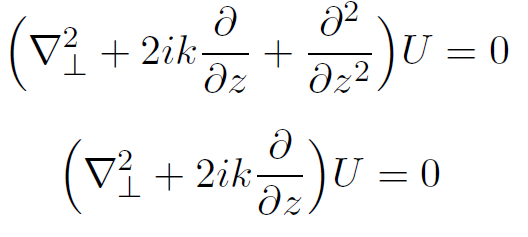 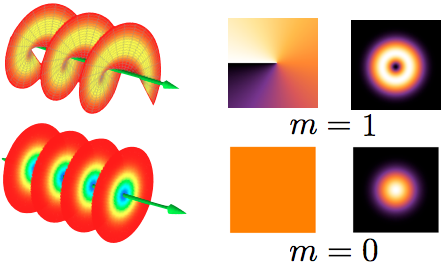 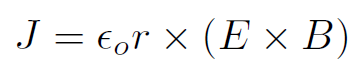 1989 g. - P. Coullet, L. Gil, F. Rocca: Optical vortices. 
It is shown that laser cavities with large Fresnel number can exhibit a state which bears some analogy with a superfluid vortex. This optical vortex is studied in the framework of a Maxwell-Bloch model.
Laserska hidrodinamika?!
1992 g. - L. Allen: Orbital angular momentum of light and the transformation of Laguerre-Gaussian laser modes.
Pokazao da optički vorteks ima OAM
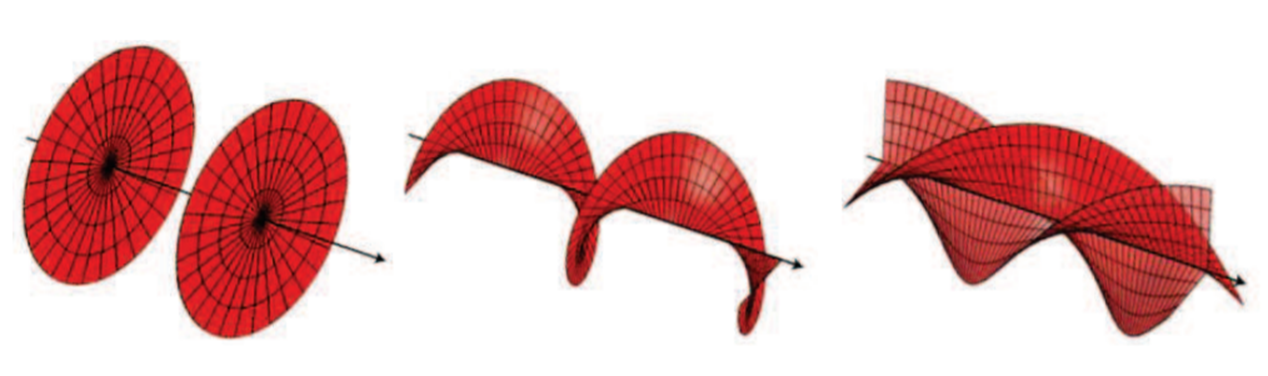 Orbitalni angularni moment?
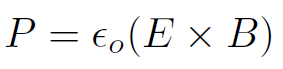 Orbitalni angularni moment?
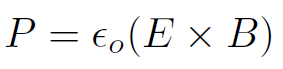 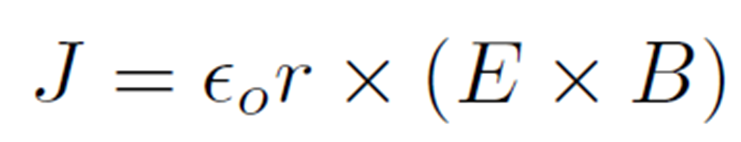 Orbitalni angularni moment?
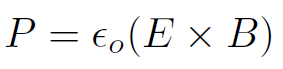 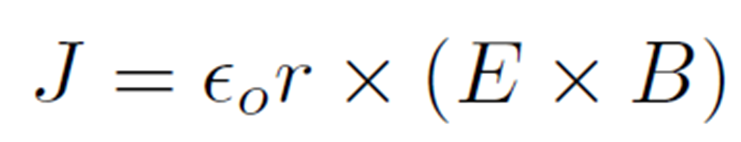 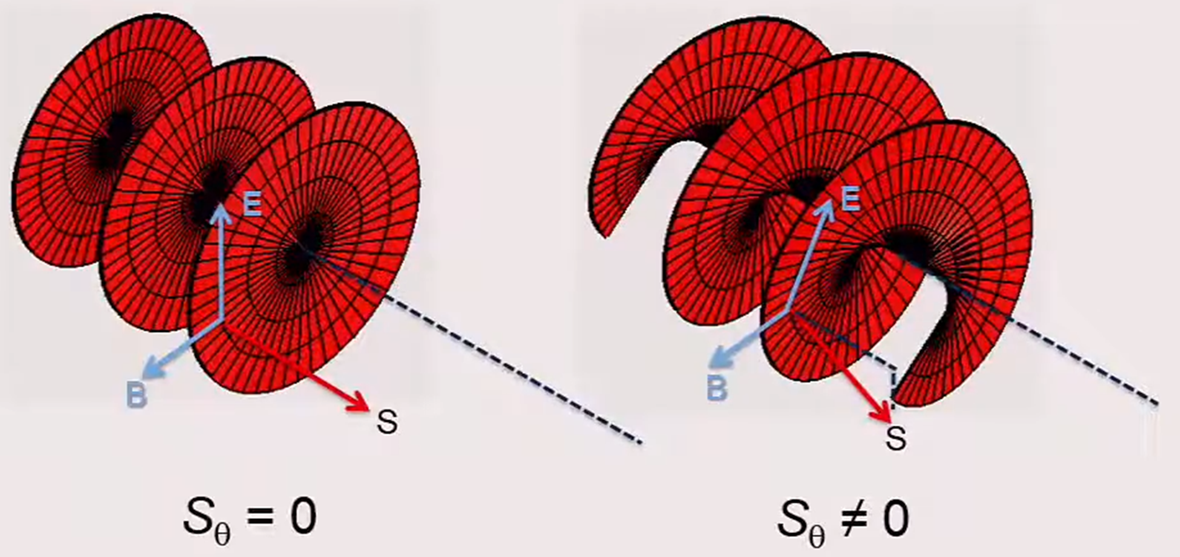 Kako ih dobiti?
Cilindrične leće (CL)
Spiralna fazna ploča(SSP)
Holografske metode
Prostorna svjetlosna modulacija (SLM)
SLM-prostorni svjetlosni modulator
SLM je uređaj pomoću kojega se manipulira prostornim profilom svjetlosnog snopa.
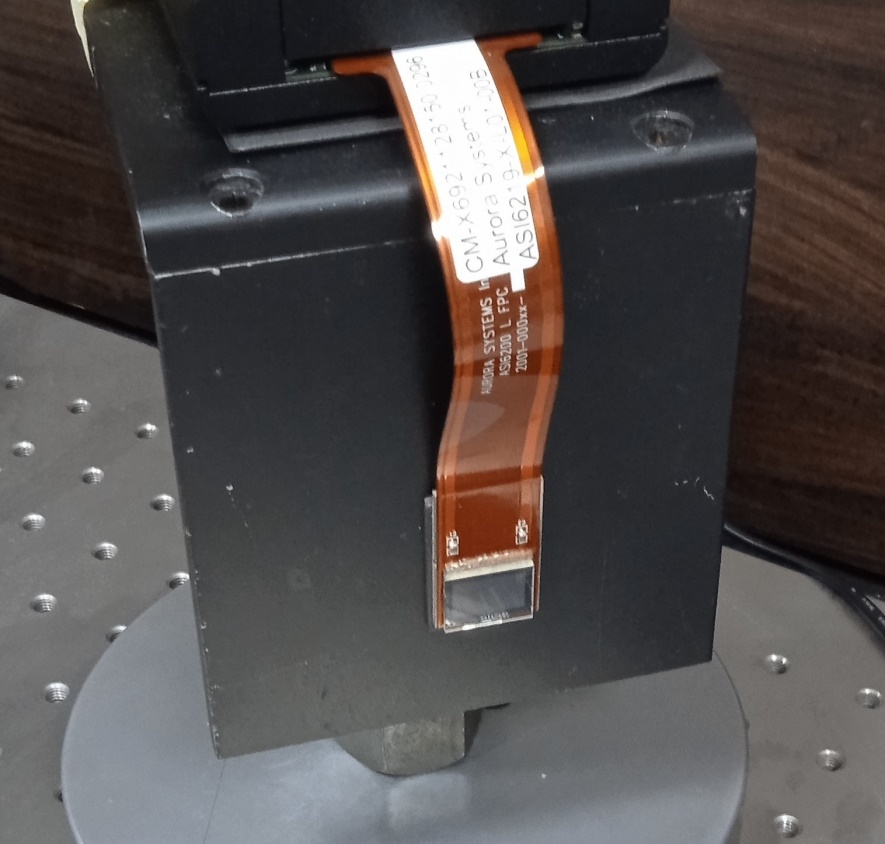 1980-ih g SLM tehnologija razvijena za kino projekcije

2000-ih g SLM počinjemo koristiti u fizici.
Princip rada SLM-a
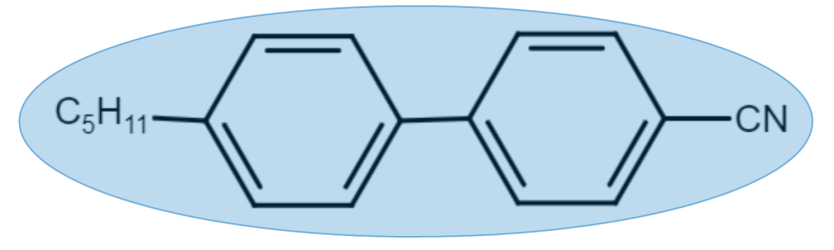 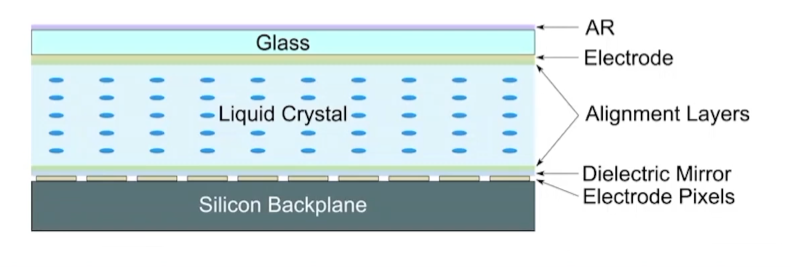 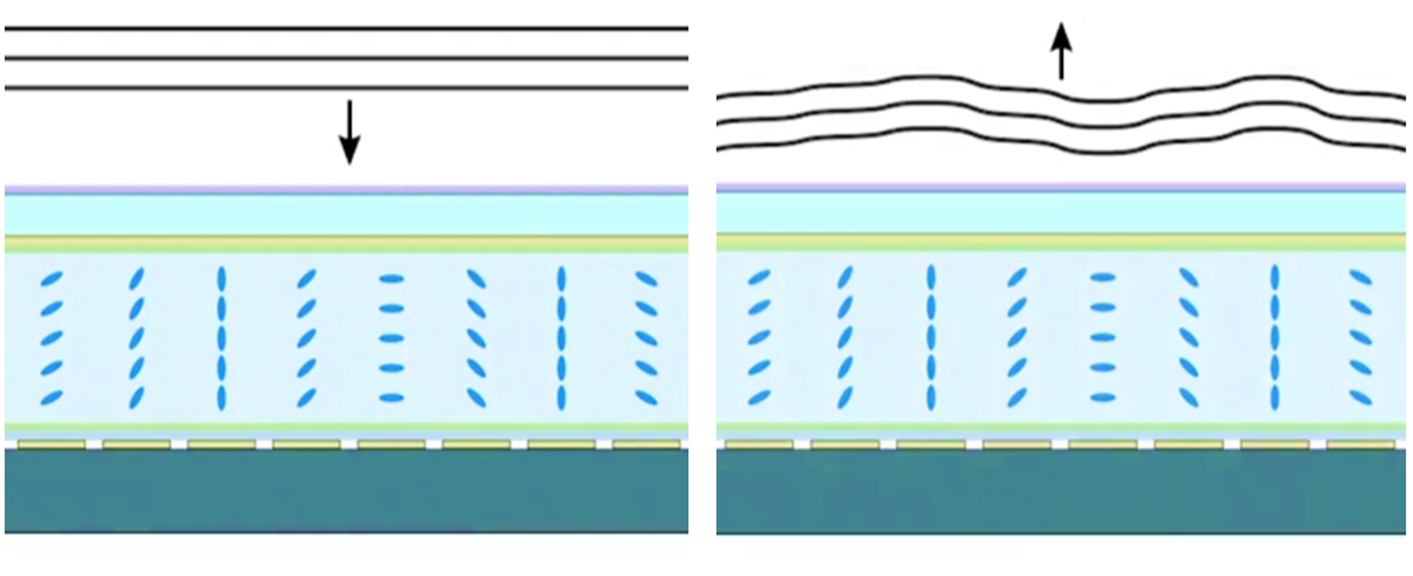 Eksperiment: generiranje LG zraka
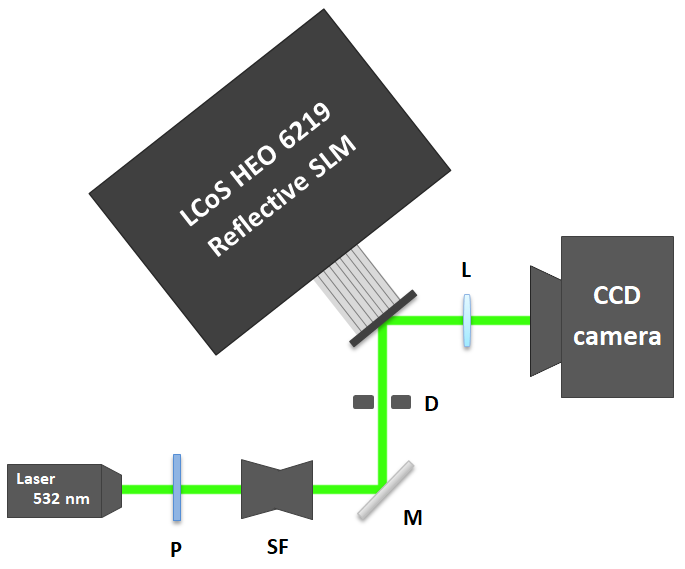 Transfer funkcije za SLM
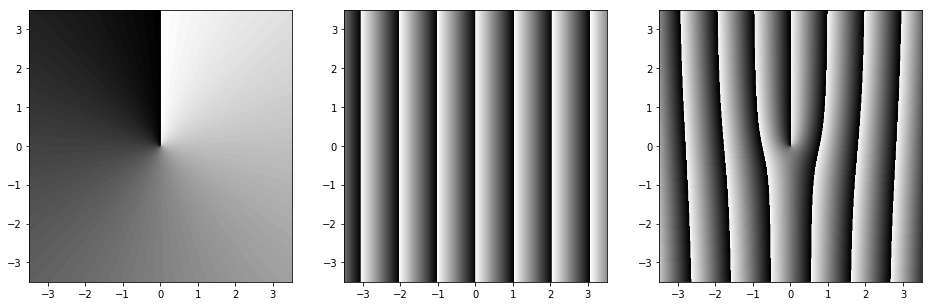 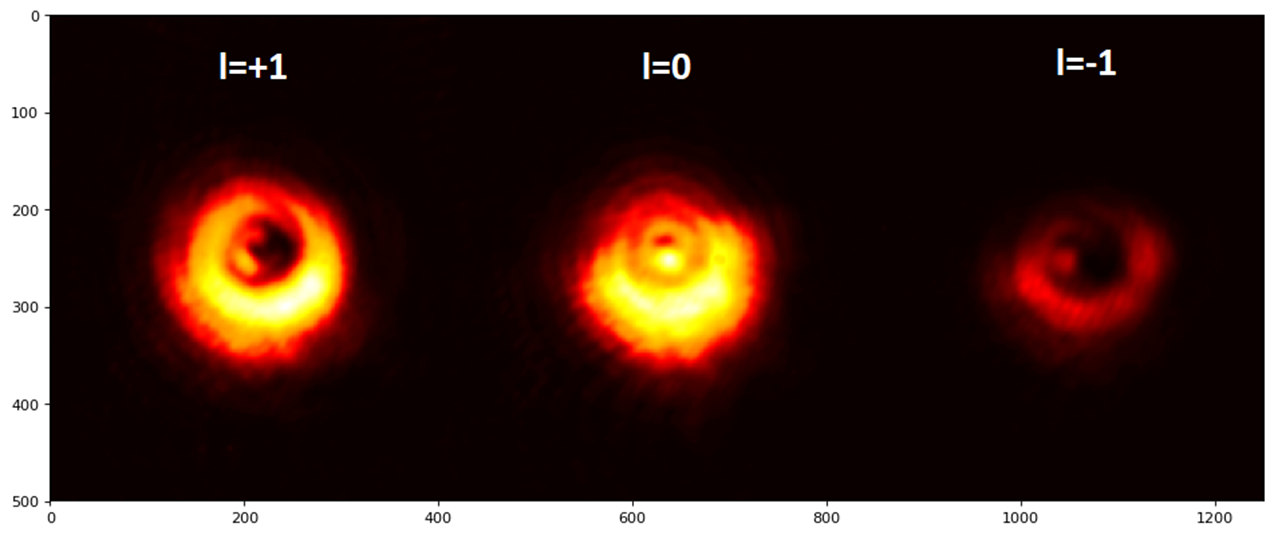 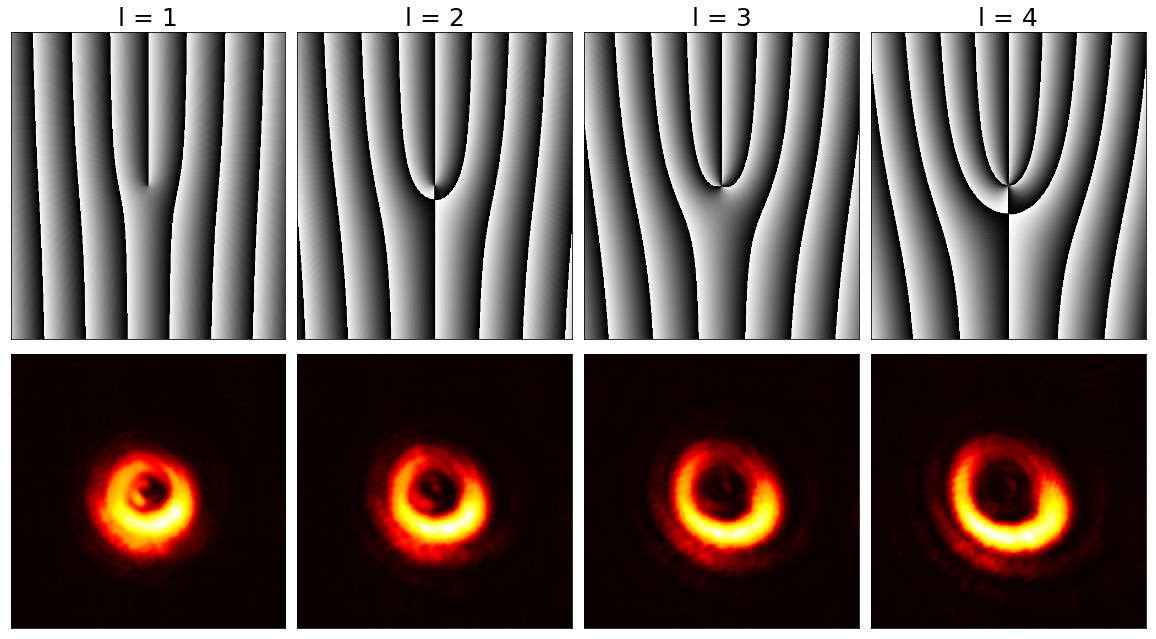 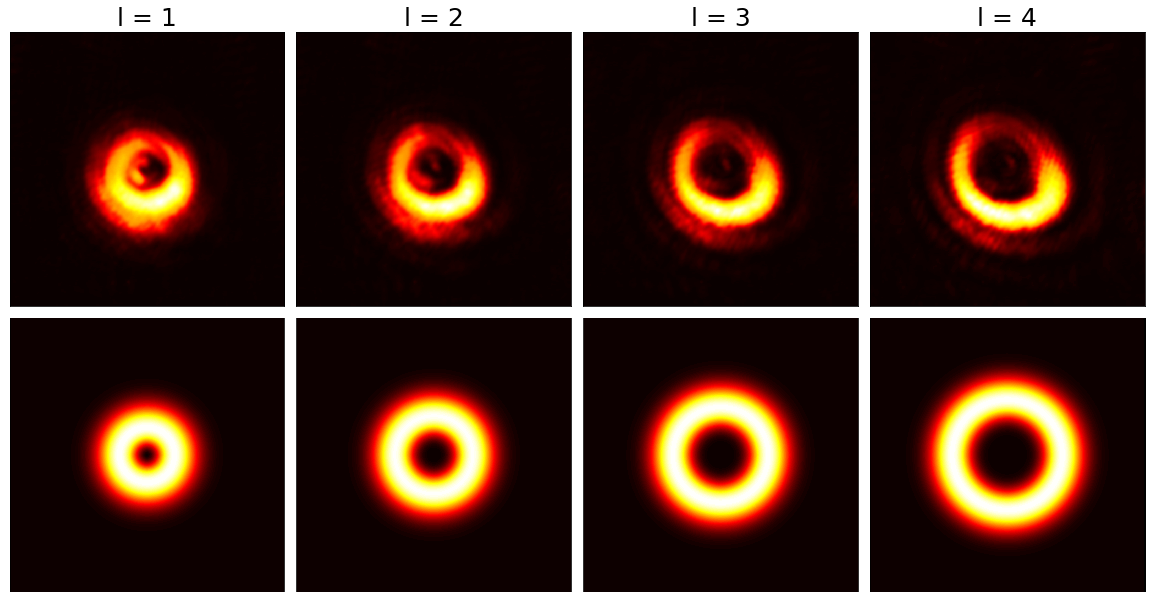 Eksperiment: testiranje OAM-a
Za potvrdu o postojanju OAM-a potrebno je mjeriti distribuciju faze
Uređajima se može direktno mjeriti samo intenzitet       koristimo interferenciju
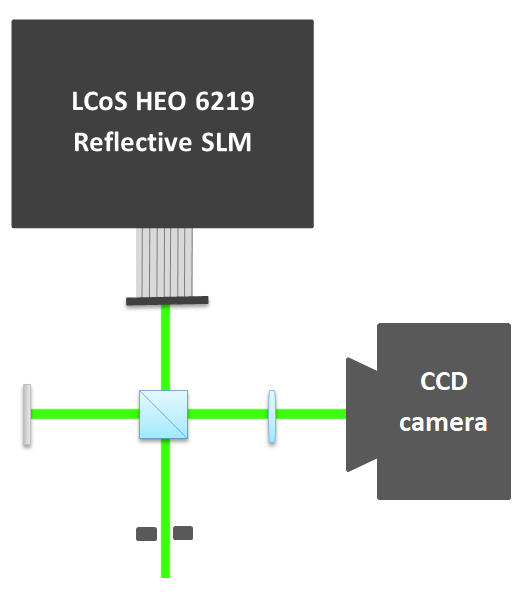 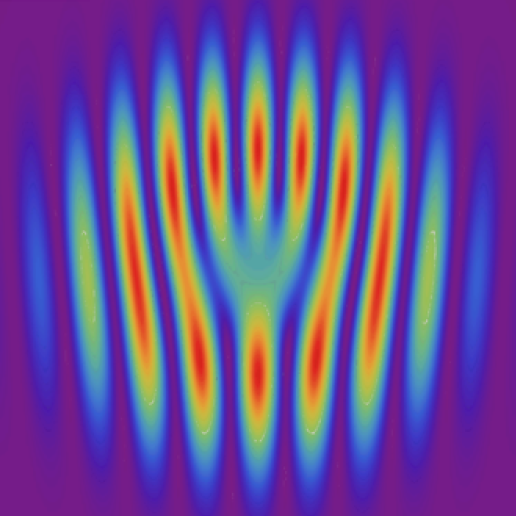 L=2 sa L=0
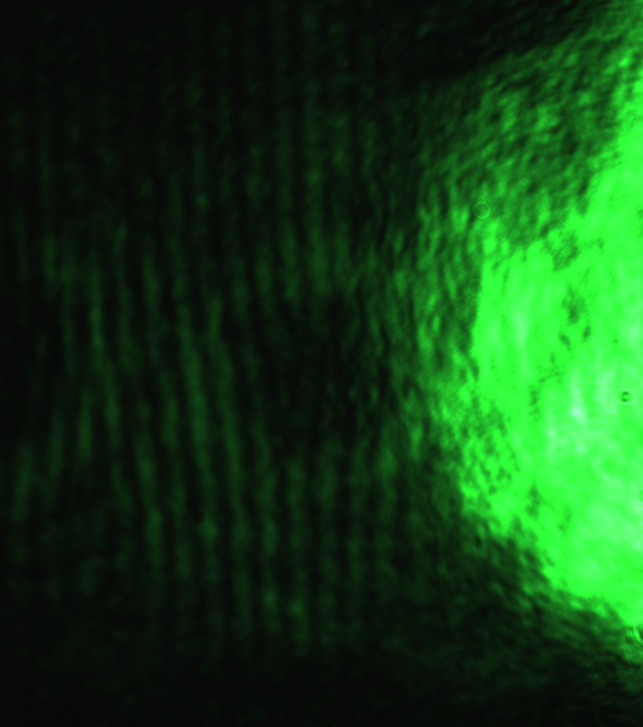 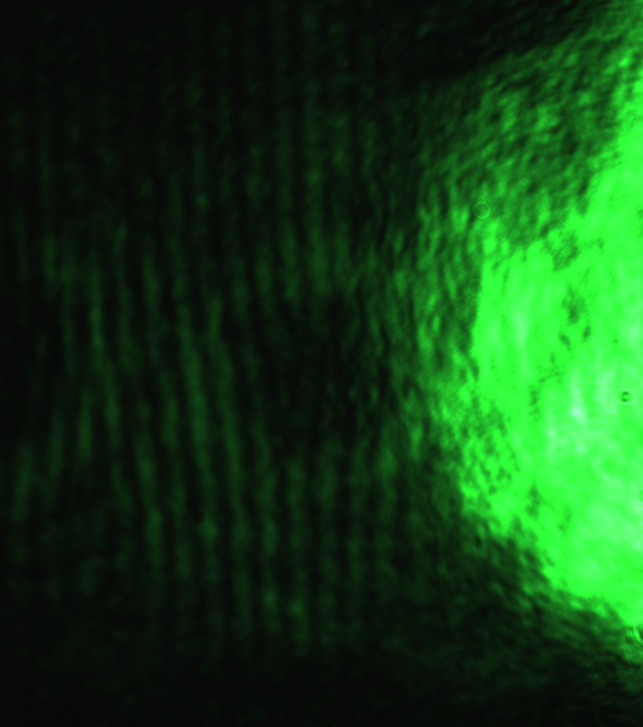 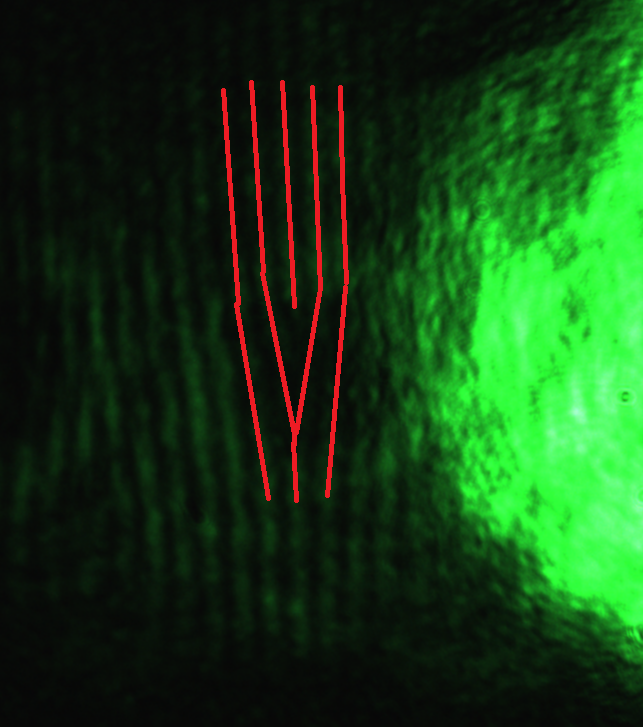 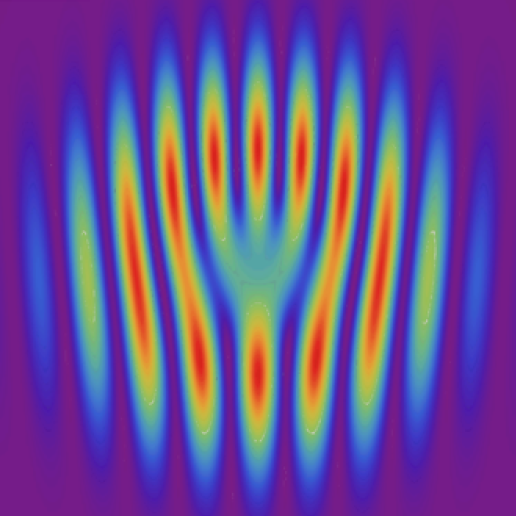 Optička telekomunikacija
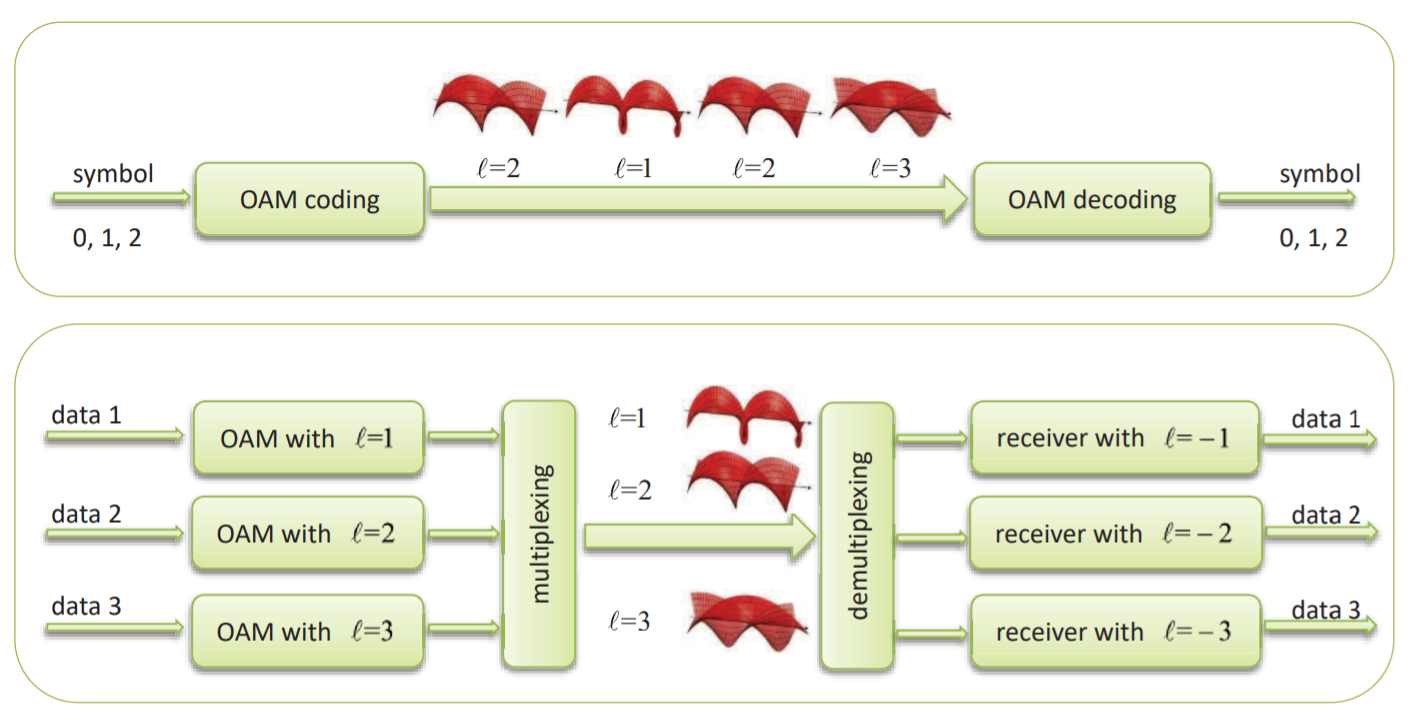 Optička pinceta
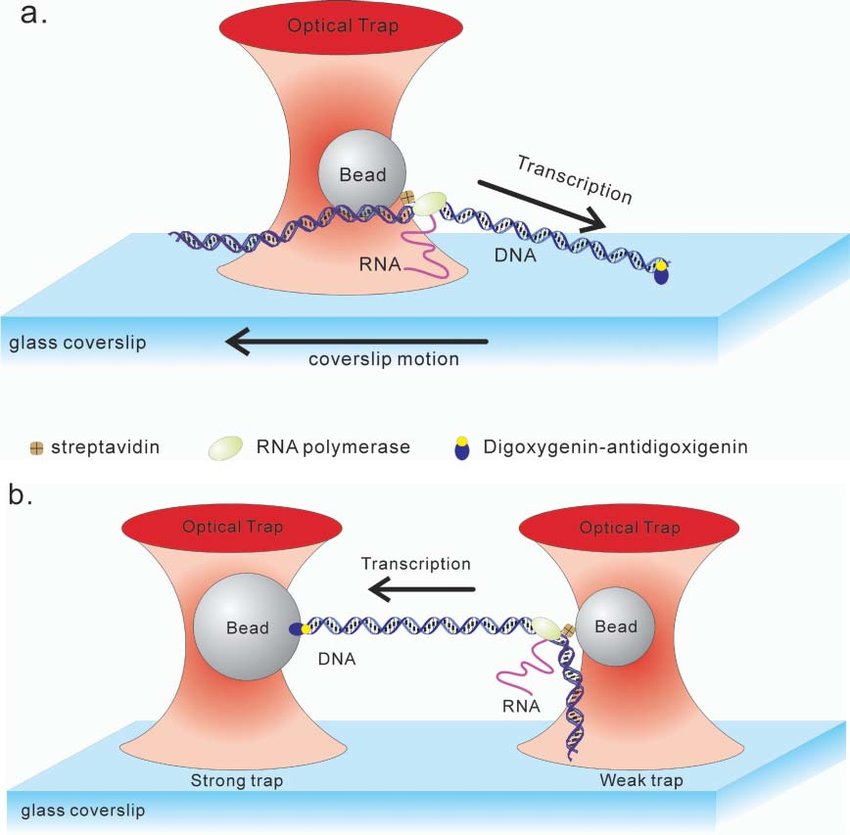 Za svakog po nešto
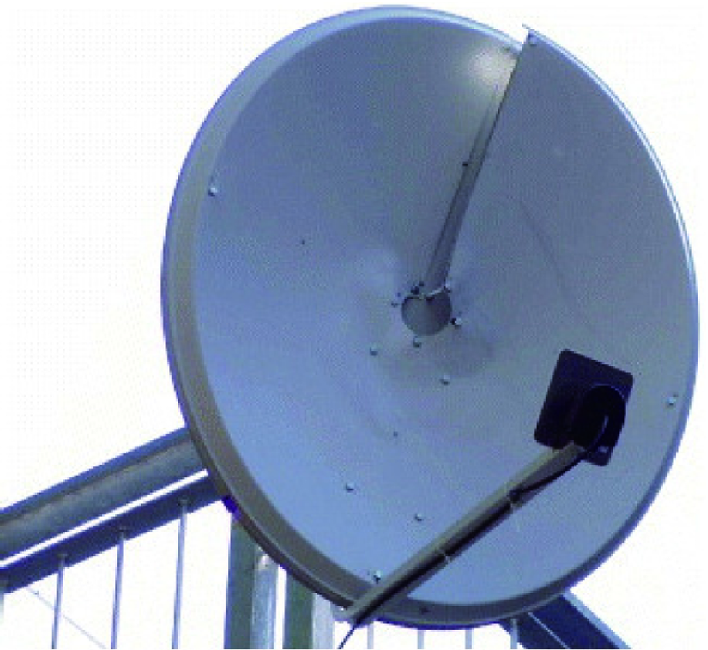 Astronomija
Sustavi više zvijezda
Koronagrafija
Atmosferske distorzije
Radiokomunikacija 
Angularni redshift svjetlosti
Interferometrija 
Mjerenje teksture ploha
Akustične vorteks zrake
Zvuk (puno snažniji od svjetlosti)
Elektronski snopovi – magnetic probing
Puno teorije…
Vorteksi u suprafluidnom heliju…
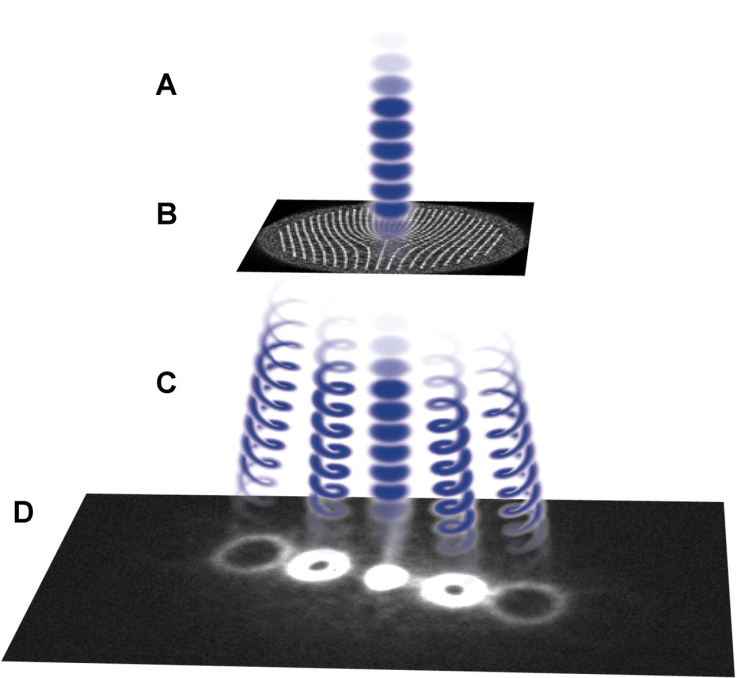 Zaključak
Upoznali smo posebnu vrstu svjetlosnih zraka koje su nositelji orbitalnog angularnog momenta OAM.
Uveli smo paraksijalnu Helmholtzovu jednadžbu iz koje, kao potpuni skup rješenja u cilindričnom sustavu, proizlaze tzv. Vorteks zrake. 
Iznijeli smo osnovne koncepte rada prostornog svjetlosnog modulatora SLM-a i procesa modulacije svjetlosti. 
Pomoću svjetlosne modulacije eksperimentalno smo generirali vorteks zrake s ne iščezavajućim orbitalnim momentom.
Promatrali smo kako pojedini dodatci na transferne funkcije utječu na rezultantnu zraku. 
Provjerili smo sadrži li interferencijska slika, l=2 zrake i referentne l=0 zrake, "fork shape" deformacije koje upućuju na fazni singularitet i postojanja OAM-a .
Pokazali smo neke moguće primjene SLM tehnologije i vorteks zraka.
Literatura
A. Forbes, Laser Beam Propagation Generation and Propagation of Customized Light, 1st Edition 2014.
https://www.sciencedirect.com/science/article/abs/pii/0030401889901806?via%3Dihub
https://www.nature.com/articles/s41377-019-0194-2
https://journals.aps.org/pra/abstract/10.1103/PhysRevA.45.8185
https://en.wikipedia.org/wiki/Spatial_light_modulator
https://link.aps.org/doi/10.1103/PhysRevA.45.8185
https://en.wikipedia.org/wiki/Helmholtz_equation}{https://en.wikipedia.org/wiki/Helmholtz_equation
https://www.osapublishing.org/josaa/abstract.cfm?uri=josaa-38-1-115
https://www.spiedigitallibrary.org/ebooks/SL/How-to-Shape-Light-with-Spatial-Light-Modulators/eISBN-9781510613010/10.1117/3.2281295
https://www.frontiersin.org/articles/10.3389/fphy.2020.00114/full
https://en.wikipedia.org/wiki/Optical_tweezers
https://en.wikipedia.org/wiki/Orbital_angular_momentum_of_light
Hvala na pažnji